Simon Says
Proloquo2Go
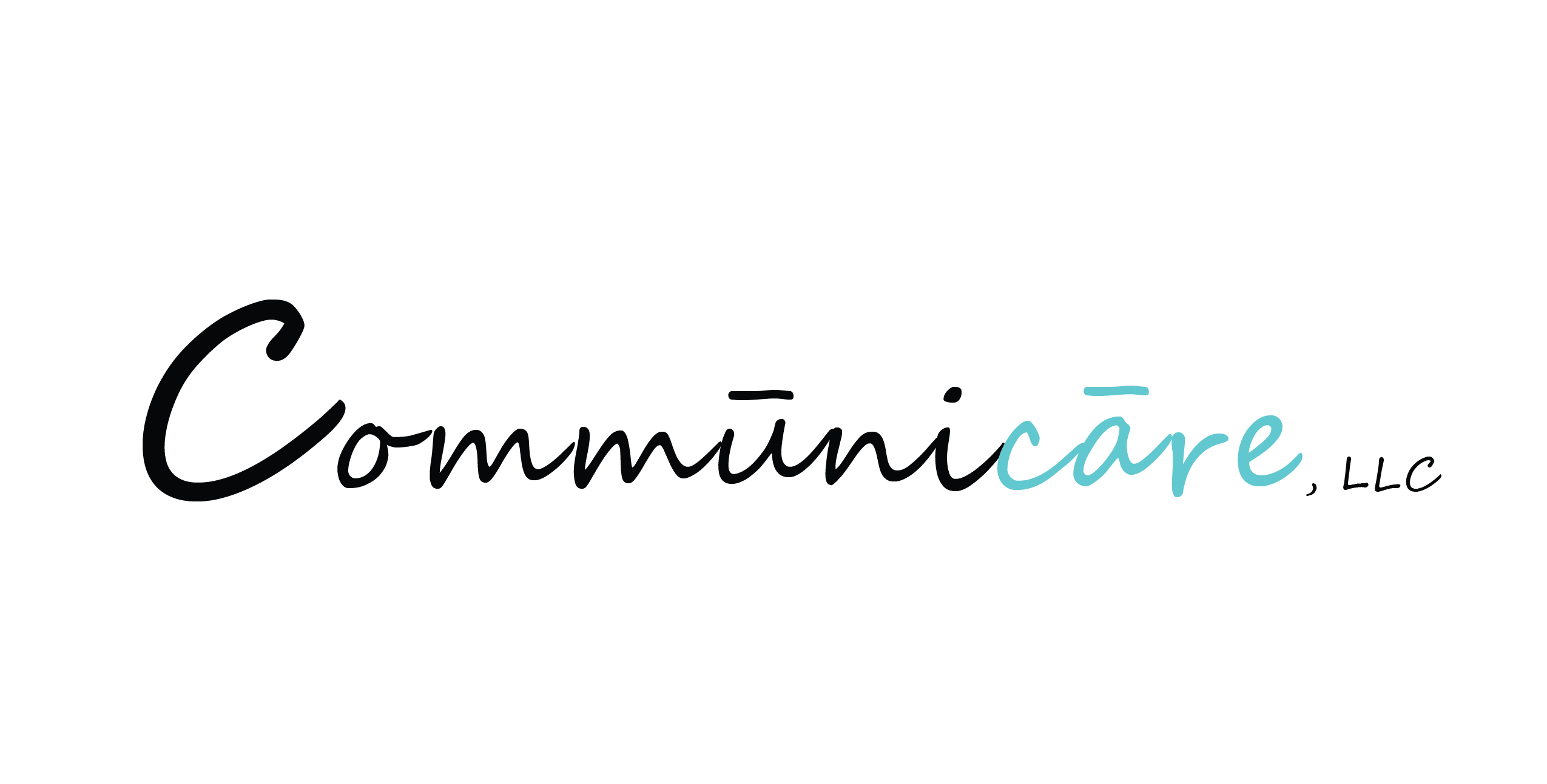 Find “I like”
Simon says…
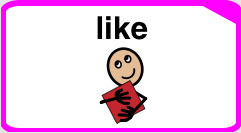 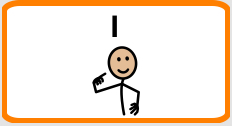 Find “run fast”
Simon says…
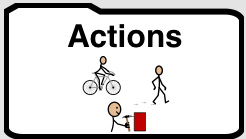 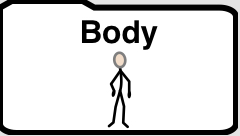 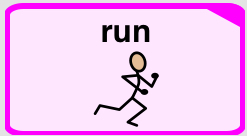 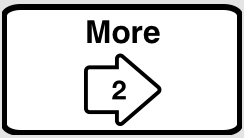 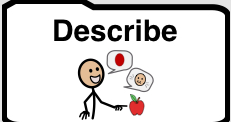 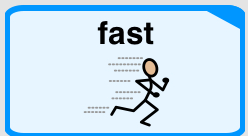 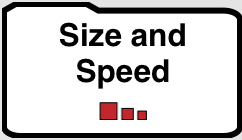 Find “silly dog”
Simon says…
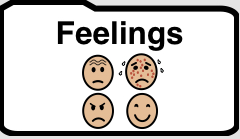 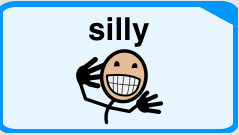 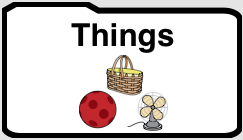 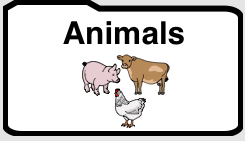 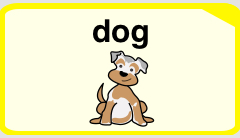 Find “warm home”
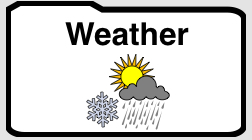 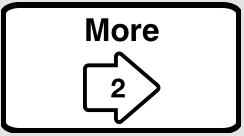 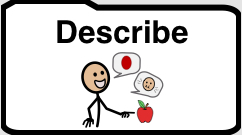 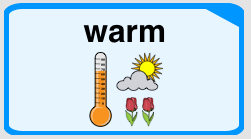 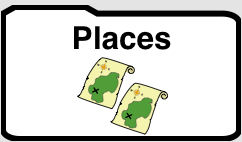 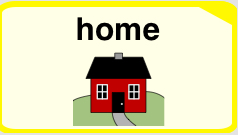 Find “play more”
Simon says…
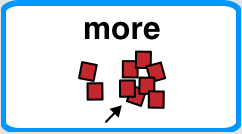 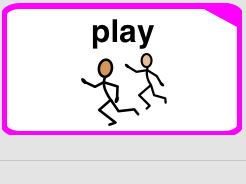 Find “eat lunch”
Simon says…
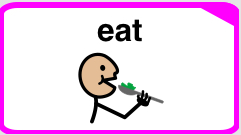 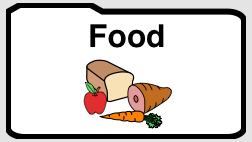 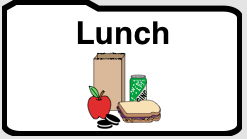 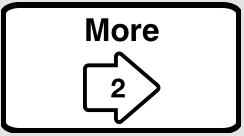 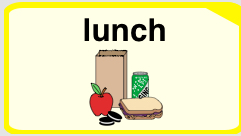 Find “doll”
Simon says…
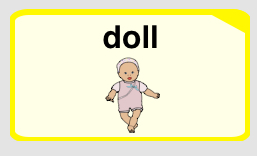 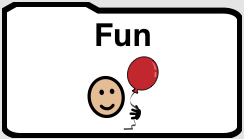 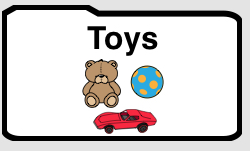 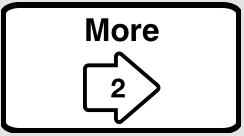 Find ”go up”
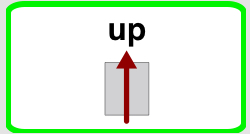 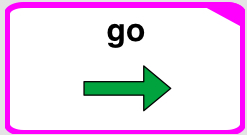 Find “feel crazy”
Simon says…
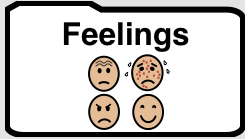 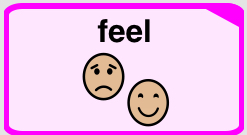 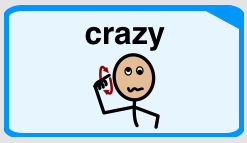 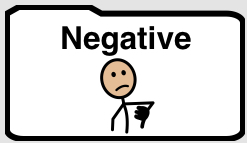 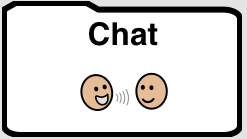 Find “want help”
Simon says…
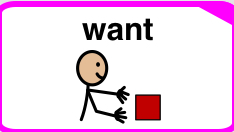 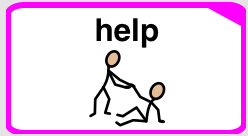